Администрация городского округа город Рыбинск
Всероссийский съезд краеведов - филологов
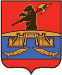 www.rybinsk.ru
Краеведческий потенциал социальной инфраструктуры города Рыбинска
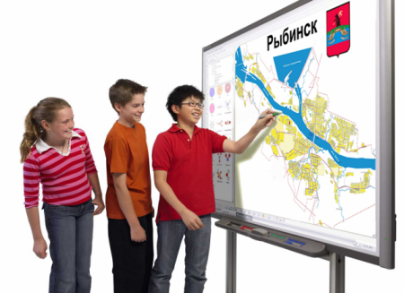 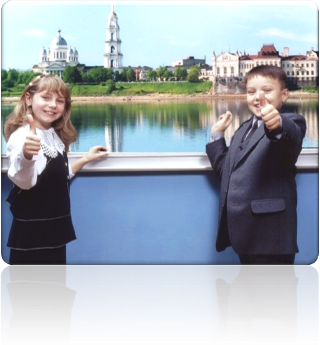 Любовь к родному краю, знание его истории — основа, на которой только и может осуществляться рост духовной культуры всего общества
Д.С. Лихачев
Брядовая Римма Александровна,  директор Департамента образования
Администрация городского округа город Рыбинск
Всероссийский съезд краеведов - филологов
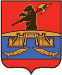 www.rybinsk.ru
КРАЕВЕДЕНИЕ (20 век)
- всестороннее изучение определенной части страны, города или деревни, других поселений местным населением, для которого эта территория считается родным краем. Краеведение - комплекс естественных и общественных исследований. Краеведение изучает природу, население, хозяйство, историю и культуру родного края
Большая Советская энциклопедия
  
в школе - это изучение учащимися природы, экономики, истории и культуры своей местности — школьного микрорайона, города, села,района, области.                                
Российская педагогическая энциклопедия
 
- совокупность знаний о том или другом крае, изучение его природы, истории, экономики, быта и т. п. 
Словарь русского языка С. И. Ожегова, 
Словарь русского языка под редакцией А. П. Евгеньева и Г. А. Разумникова
[Speaker Notes: Заменить цифры по 85К за 2012 год – общее количество детей – 9006]
Администрация городского округа город Рыбинск
Всероссийский съезд краеведов - филологов
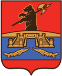 Указ Петра Великого   от 13 февраля 1718 года: 
 «обо всех любопытных находках краеведов докладывать царю и награждать за поиск древностей в своем крае».

М. В. Ломоносов: идея всестороннего обследования страны при помощи местного населения связана со школой. В школе же краеведение в наибольшей степени было связано с географией.

Учебник Ф. Студитского в 1840 г.: Принцип «учить детей географии с ближайшего для них места» 

Николай Иванович Новиков (1744-1818): Не заставляйте детей ваших из книг или по изустному наставлению учиться тому, что они сами могут видеть, слушать и чувствовать.
www.rybinsk.ru
[Speaker Notes: Заменить цифры по 85К за 2012 год – общее количество детей – 9006]
Администрация городского округа город Рыбинск
Всероссийский съезд краеведов - филологов
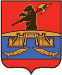 www.rybinsk.ru
КРАЕВЕДЕНИЕ
- это изучение своей «малой» Родины, её природы, этнографии, материальной и духовной культуры, быта.  Таким изучением, как правило, занимаются учёные специалисты, а также энтузиасты из местного населения; 
  

- полное изучение определённой части страны, города или деревни, других поселений, через изучение населения, промышленности, флоры и фауны, истории, культуры, географии;
КРАЕВЕДЕНИЕ
[Speaker Notes: Заменить цифры по 85К за 2012 год – общее количество детей – 9006]
Администрация городского округа город Рыбинск
Всероссийский съезд краеведов - филологов
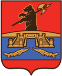 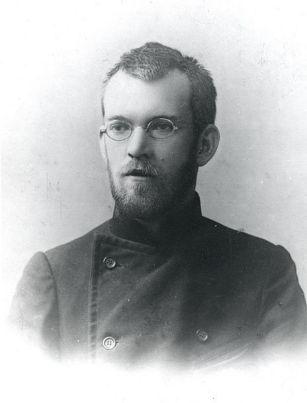 …. надо дать город как часть планеты, как место, откуда идут творческие толчки во все стороны, куда стекаются толчки со всего мира, где возможно наблюдать, изучать и постигать Вселенную.
Алексей Алексеевич Золотарев
1879 - 1950
www.rybinsk.ru
[Speaker Notes: Заменить цифры по 85К за 2012 год – общее количество детей – 9006]
Администрация городского округа город Рыбинск
Всероссийский съезд краеведов - филологов
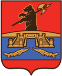 цель краеведческого образования - способствовать духовно-ценностной и практической ориентации учащихся в их жизненном пространстве, а также социальной адаптации
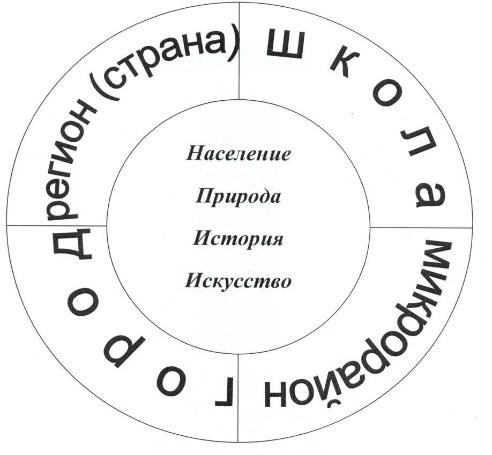 www.rybinsk.ru
[Speaker Notes: Заменить цифры по 85К за 2012 год – общее количество детей – 9006]
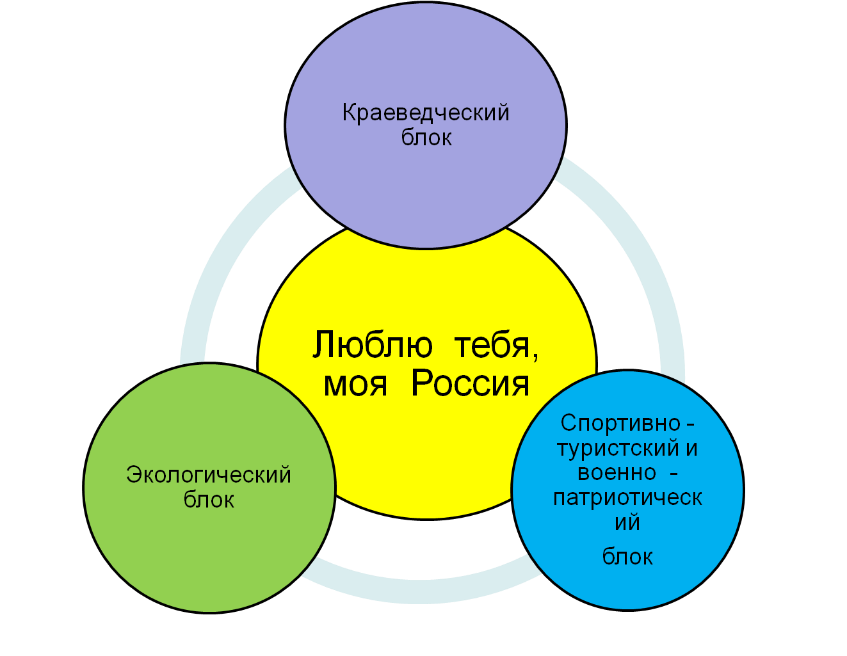 Мой  отчий  край
Большой  России  малый  уголок
Мы  познаем  Отечество
Историческое краеведение Лаборатория краеведения Моя маленькая страна Круглый год
 Русский сувенир Театральное краеведение
Я и Природа,
Мы на  планете Земля
Туриада
Растим патриотов
Спортивное  ориентирование и туризм 
Туристенок
Водный туризм
Азбука  туризма
Юный патриот
Юный геолог
Школа экологического выживания
Азбука юного эколога
Природа и творчество
Экология малышам
Гарденотерапия
Администрация городского округа город Рыбинск
Всероссийский съезд краеведов - филологов
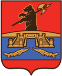 Основные источники краеведческого потенциала
Рыбинское научное общество (1909-1930);
Проведение десяти российских краеведческих съездов (начало XX в.);
Рыбинское отделение Русского исторического общества;
Учреждения дополнительного образования: Центр Туризма Экскурсий,  «Молодые таланты», Центр Технического Творчества, Центр «Солнечный», реализующие краеведческие программы;
Инфраструктура города: образовательные организации города, музеи, архитектурный ансамбль, памятники, мемориальные доски, учреждения культуры;
Интерес к музейной педагогике в муниципальной системе образования ;
Наличие специальности «Социокультурный сервис и туризм» в РГАТУ;
Краеведческие конференции и чтения: 
им. А.Золотарева, академика А. Ухтомского, памяти Зеленцова и Невского,
«Отечество»; конкурсы краеведческой находки, проектные работы;

Как результат: Рост гражданской активности населения
www.rybinsk.ru
[Speaker Notes: Заменить цифры по 85К за 2012 год – общее количество детей – 9006]
Администрация городского округа город Рыбинск
Всероссийский съезд краеведов - филологов
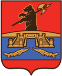 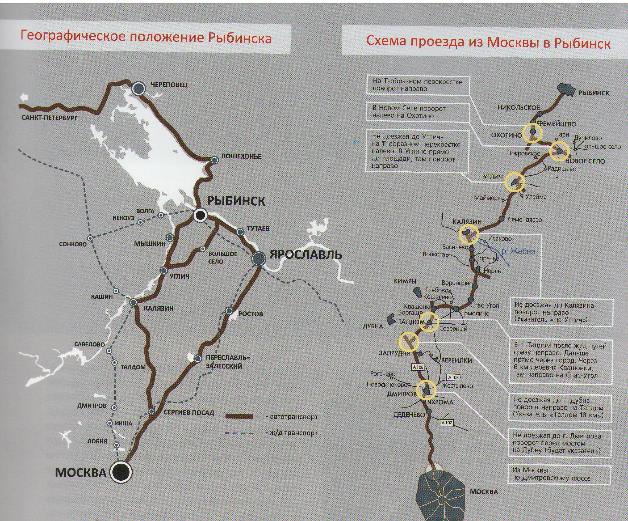 Удачное географическое расположение Рыбинска. 
Широкая сеть транспортных путей
www.rybinsk.ru
[Speaker Notes: Заменить цифры по 85К за 2012 год – общее количество детей – 9006]
Администрация городского округа город Рыбинск
Всероссийский съезд краеведов - филологов
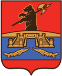 История названий  города Рыбинск
1071 — первое упоминание о поселении в Усть-Шексне

1504 — Рыбная Слобода

Середина XVIII века — крупнейший  речной порт

1777 год — Указ Екатерины II о переименовании Рыбной Слободы в город Рыбной — впоследствии — Рыбинск
1946 -  1957 — Щербаков
1957 — 1984 — Рыбинск;
1984 — 1989 — Андропов;
1989-.... Рыбинск
www.rybinsk.ru
[Speaker Notes: Заменить цифры по 85К за 2012 год – общее количество детей – 9006]
Администрация городского округа город Рыбинск
Всероссийский съезд краеведов - филологов
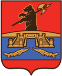 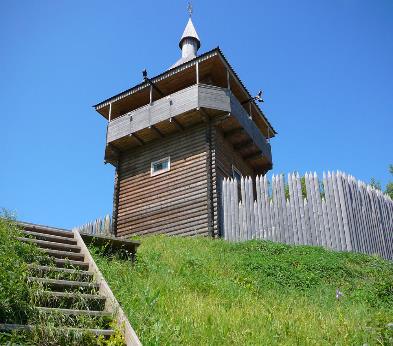 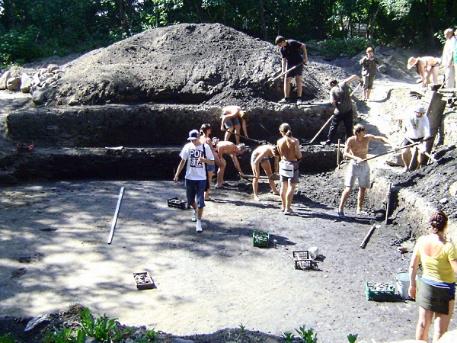 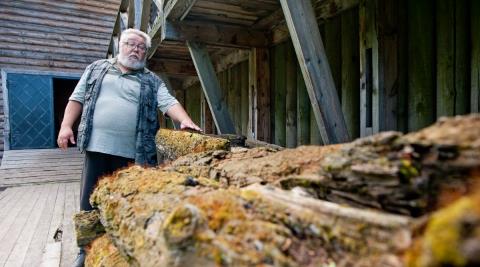 Памятник археологии
«Усть-Шексна»
Руководитель Рыкунов А.Н., к.т.н
www.rybinsk.ru
[Speaker Notes: Заменить цифры по 85К за 2012 год – общее количество детей – 9006]
Администрация городского округа город Рыбинск
Всероссийский съезд краеведов - филологов
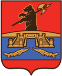 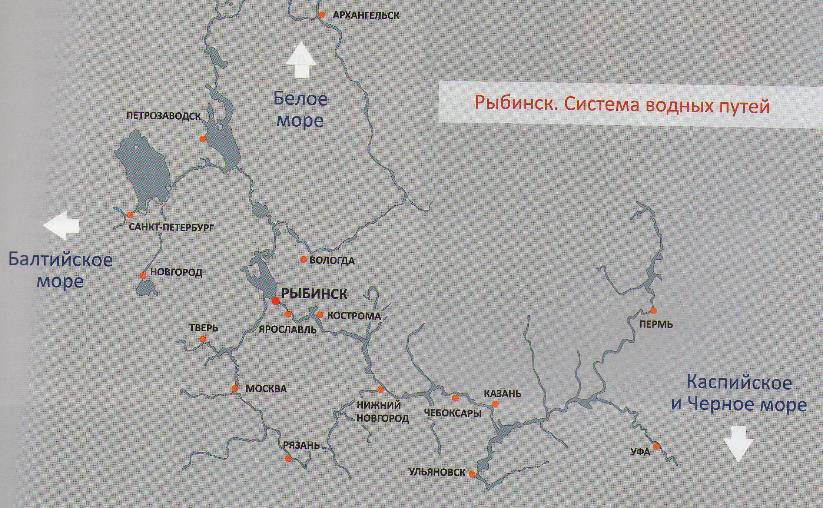 www.rybinsk.ru
[Speaker Notes: Заменить цифры по 85К за 2012 год – общее количество детей – 9006]
Администрация городского округа город Рыбинск
Всероссийский съезд краеведов - филологов
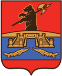 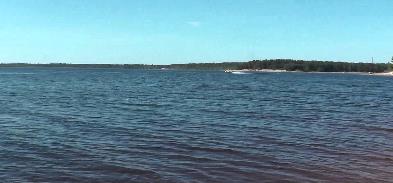 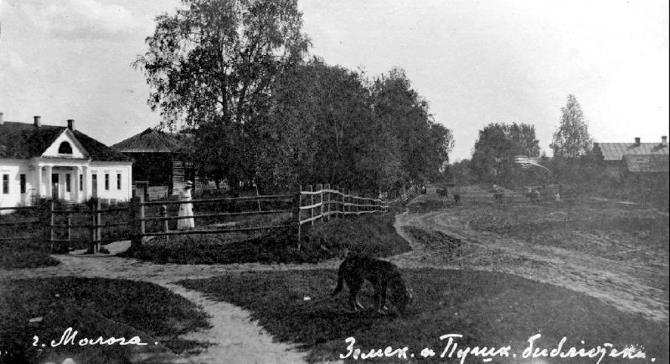 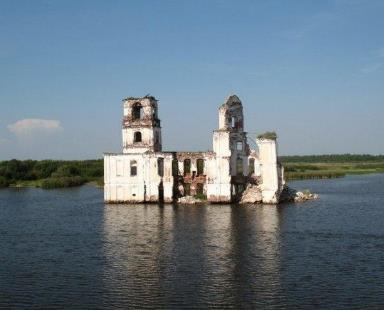 Город Молога, затоплен в 1947 году водами Рыбинского водохранилища
www.rybinsk.ru
[Speaker Notes: Заменить цифры по 85К за 2012 год – общее количество детей – 9006]
Администрация городского округа город Рыбинск
Всероссийский съезд краеведов - филологов
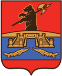 СИСТЕМАТИЧЕСКАЯ ПРОПАГАНДА ПАТРИОТИЧЕСКИХ ЦЕННОСТЕЙ НА УРОВНЕ ОБРАЗОВАТЕЛЬНОГО УЧРЕЖДЕНИЯ, ГОРОДА, РЕГИОНА, СТРАНЫ
средняя общеобразовательная школа № 28 имени А.А. Суркова, 1983 ;
 гимназия № 8 имени Л.М. Марасиновой, 2001;
 средняя общеобразовательная школа № 32 имени академика 
 А.А. Ухтомского, 2002;
гимназия № 18 имени В.Г. Соколова, 2008 ;
 основная общеобразовательная школа № 15 имени Н.И. Дементьева, 2011 ;
 средняя общеобразовательная школа № 12 имени П.Ф. Дерунова, 2012;
 средняя общеобразовательная школа № 17 имени А.А. Герасимова, 2012 г;
 средняя общеобразовательная школа № 11 им. С.К. Костина — 2013г;
 средняя общеобразовательная школа №20 им. Генерала армии дважды Героя Советского Союза П.И. Батова 2015;
 средняя общеобразовательная школа № 24 им. Бориса Рукавицына 2015;
 средняя общеобразовательная школа № 6 имени Льва Ошанина 2015;
www.rybinsk.ru
[Speaker Notes: Заменить цифры по 85К за 2012 год – общее количество детей – 9006]
Администрация городского округа город Рыбинск
Всероссийский съезд краеведов - филологов
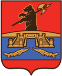 Музей СОШ № 20 им. П.И. Батова, муниципальные уроки мужества, 
встречи с ветеранами Великой Отечественной войны
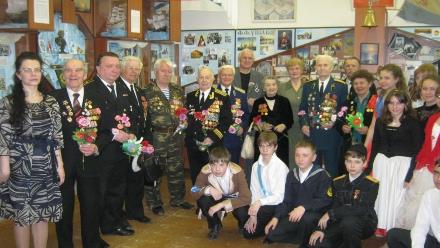 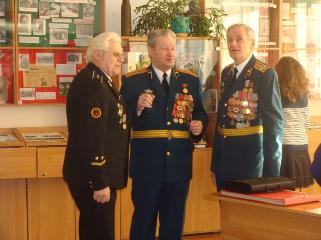 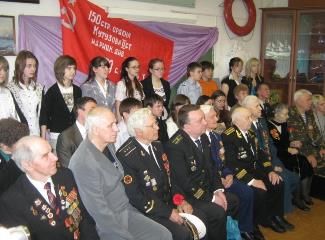 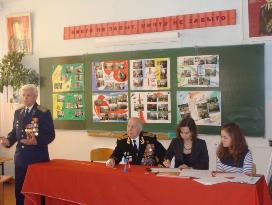 www.rybinsk.ru
[Speaker Notes: Заменить цифры по 85К за 2012 год – общее количество детей – 9006]
Администрация городского округа город Рыбинск
Всероссийский съезд краеведов - филологов
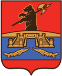 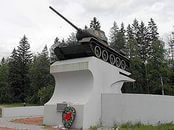 ФОРМЫ РАБОТЫ ШКОЛЬНЫХ МУЗЕЕВ
экскурсионно-просветительская работа
  поисковая работа
  научно-исследовательская работа
  организация выставок в музее и за пределами
  праздники, Уроки мужества
  встречи с ветеранами Великой Отечественной войны, воинами-интернационалистами
  поздравления ветеранов микрорайона
  тематические вечера
  организация и проведение месяца, посвященного Дню защитника Отечества
  краеведческие викторины и конкурсы
  библиотечные уроки, классные часы, радиолинейки
  выпуск школьной газеты
  встречи с выпускниками ОУ, с известными людьми города
Т-34 установлен на трассе Москва – Ярославль 
в память о конструкторе М.Кошкине
Музей боевой славы. Открыт в 1981 году в честь 40-летия 
234 коммунистической дивизии
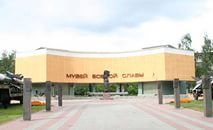 [Speaker Notes: Заменить цифры по 85К за 2012 год – общее количество детей – 9006]
Администрация городского округа город Рыбинск
Всероссийский съезд краеведов - филологов
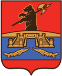 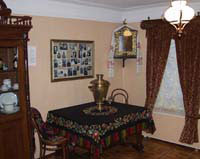 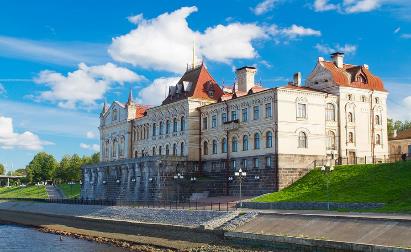 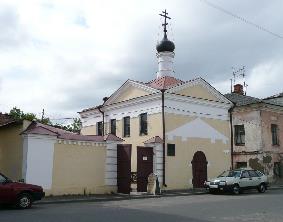 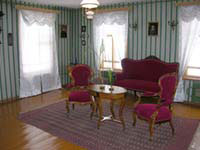 Музейная инфраструктура города Рыбинска
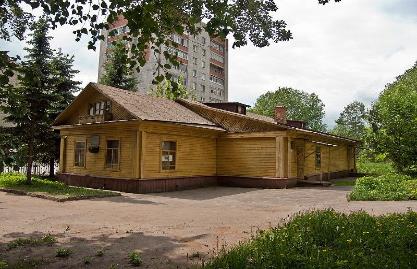 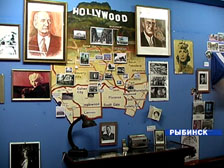 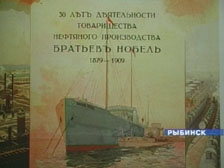 www.rybinsk.ru
[Speaker Notes: Заменить цифры по 85К за 2012 год – общее количество детей – 9006]
Администрация городского округа город Рыбинск
Всероссийский съезд краеведов - филологов
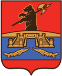 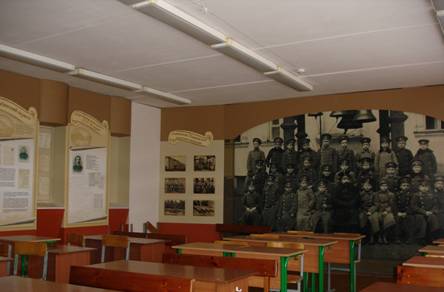 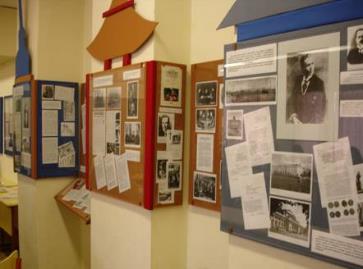 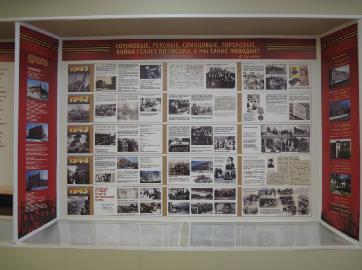 Музейные экспозиции СОШ № 1 с углубленным изучением английского языка:
Музей Н.А. Невского (1892 – 1937) – выдающегося русского ученого-востоковеда, филолога;
Музей И.И. Зеленцова;
Музей образования. Экспозиция посвящена учителям, ушедшим на фронт
[Speaker Notes: Заменить цифры по 85К за 2012 год – общее количество детей – 9006]
Администрация городского округа город Рыбинск
Всероссийский съезд краеведов - филологов
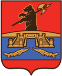 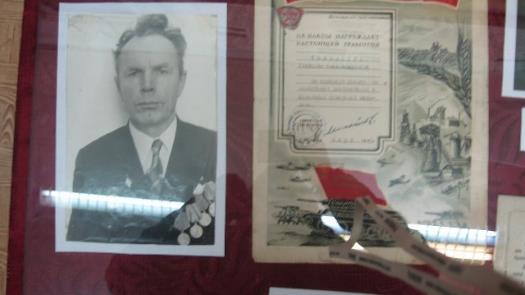 Музейные экспозиции 
СОШ № 11 посвящены ветерану Великой Отечественной войны, учителю школы № 11 Костину Савве, чье имя присвоено школе
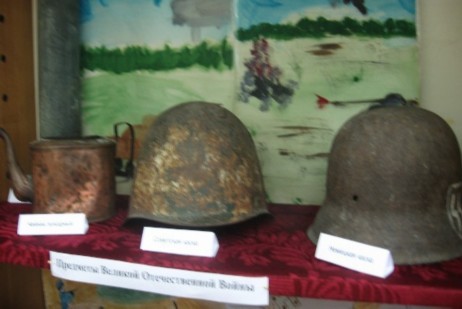 [Speaker Notes: Заменить цифры по 85К за 2012 год – общее количество детей – 9006]
Администрация городского округа город Рыбинск
Всероссийский съезд краеведов - филологов
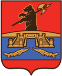 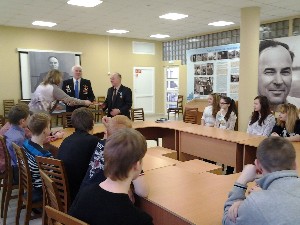 Музей СОШ № 12 им. П.Ф. Дерунова посвящена  Человеку – Эпохе, развитию промышленности города Рыбинска, роли личности в развитии родного города
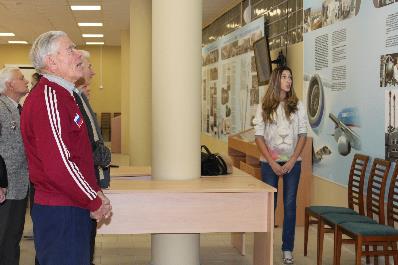 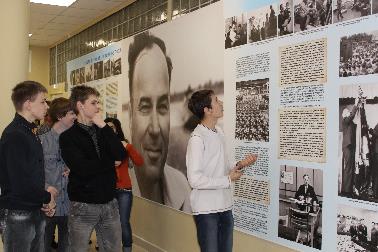 [Speaker Notes: Заменить цифры по 85К за 2012 год – общее количество детей – 9006]
Администрация городского округа город Рыбинск
Всероссийский съезд краеведов - филологов
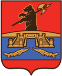 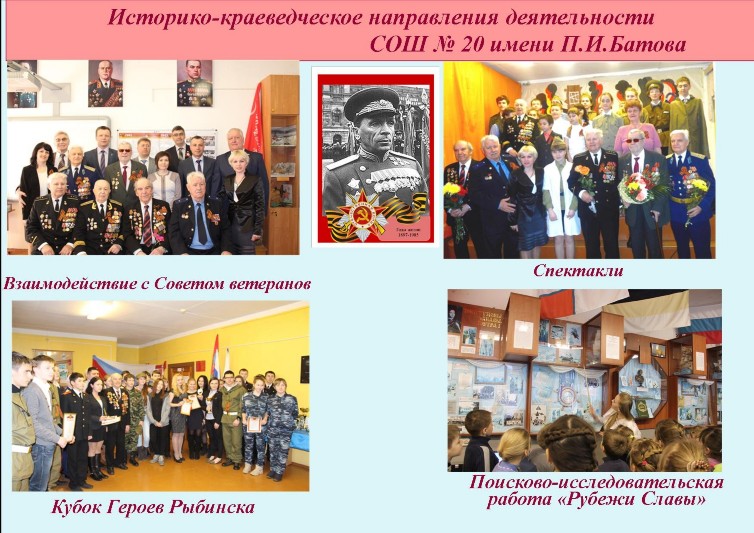 Музей СОШ № 20 им. П.И. Батова сегодня
[Speaker Notes: Заменить цифры по 85К за 2012 год – общее количество детей – 9006]
Администрация городского округа город Рыбинск
Всероссийский съезд краеведов - филологов
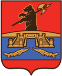 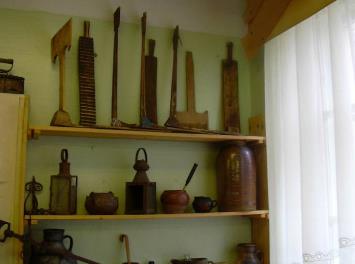 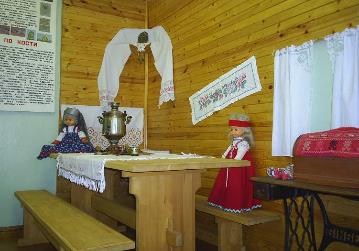 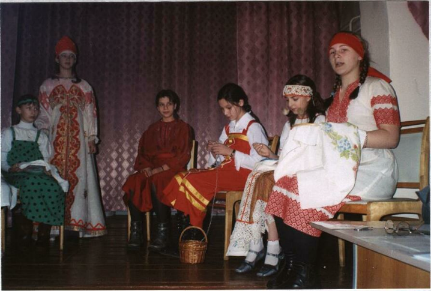 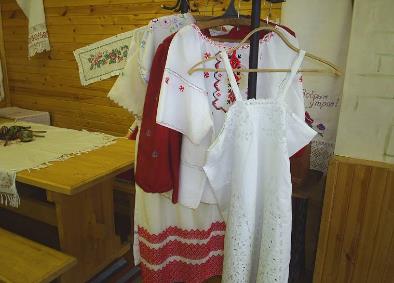 Музей СОШ № 28 им. А.А. Суркова  «Русский дом»
[Speaker Notes: Заменить цифры по 85К за 2012 год – общее количество детей – 9006]
Администрация городского округа город Рыбинск
Всероссийский съезд краеведов - филологов
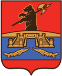 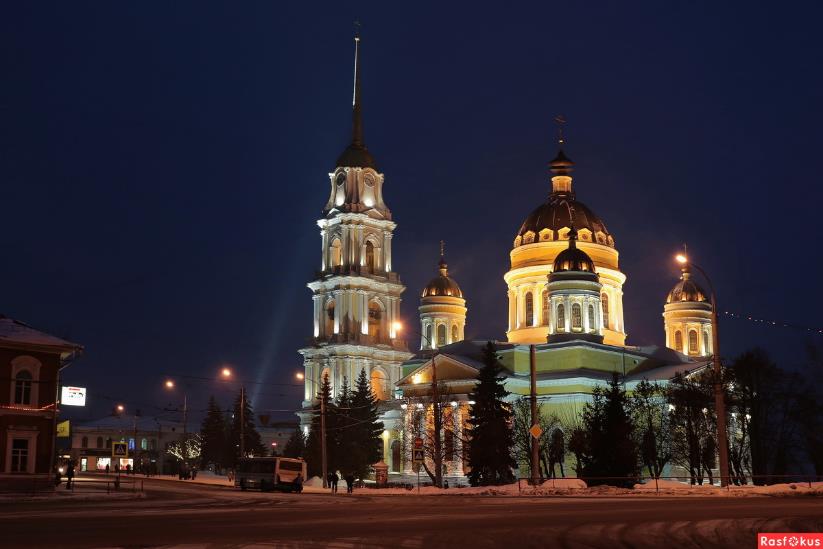 Спасо – Преображенский Собор. Рыбинск
[Speaker Notes: Заменить цифры по 85К за 2012 год – общее количество детей – 9006]
Администрация городского округа город Рыбинск
Всероссийский съезд краеведов - филологов
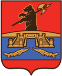 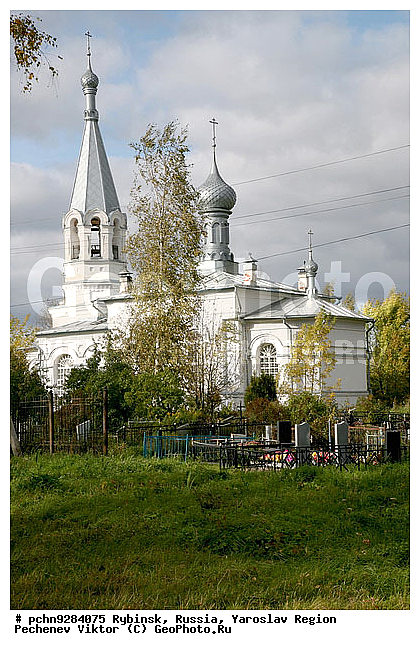 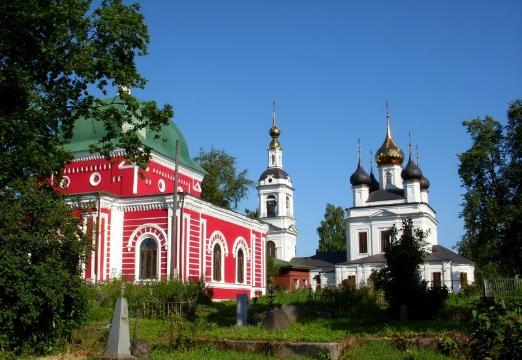 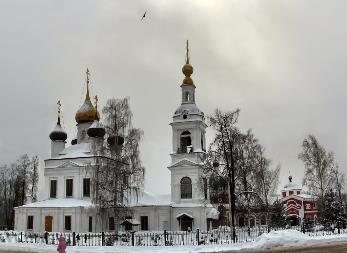 [Speaker Notes: Заменить цифры по 85К за 2012 год – общее количество детей – 9006]
Администрация городского округа город Рыбинск
Всероссийский съезд краеведов - филологов
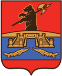 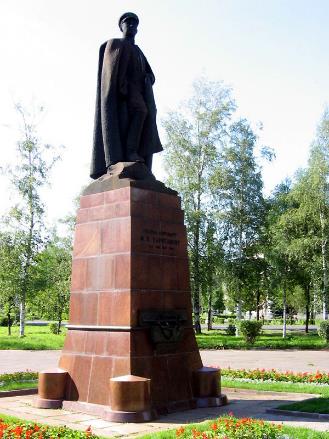 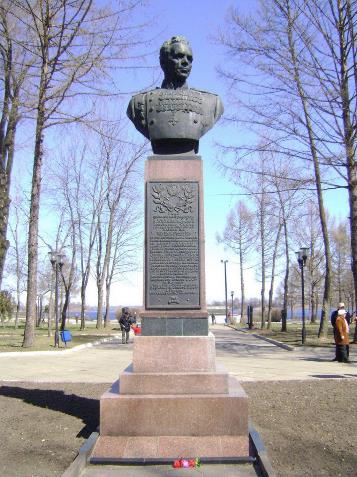 Памятник Харитонову Федору Михайловичу – генерал-лейтенанту –одному из самых первых, кто удостоился награды ордена Кутузова I степени
1949 г
Памятник Павлу Ивановичу Батову, дважды герою Советского Союза, генералу армии. 
1953 г.
[Speaker Notes: Заменить цифры по 85К за 2012 год – общее количество детей – 9006]
Администрация городского округа город Рыбинск
Всероссийский съезд краеведов - филологов
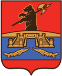 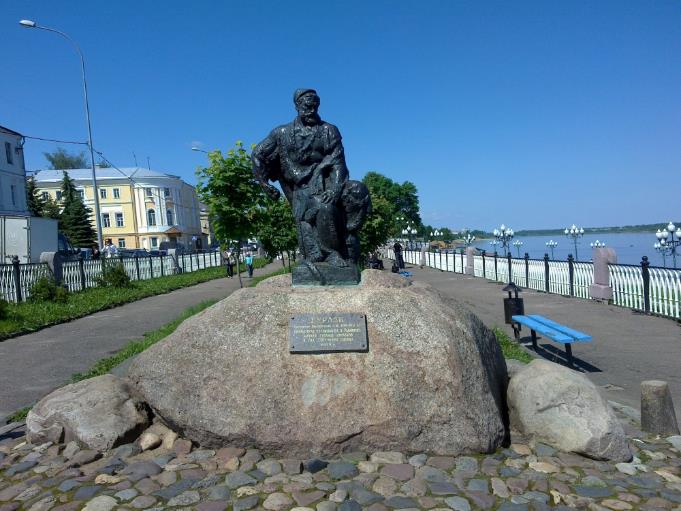 Памятник Бурлаку, 1977 год
[Speaker Notes: Заменить цифры по 85К за 2012 год – общее количество детей – 9006]
Администрация городского округа город Рыбинск
Всероссийский съезд краеведов - филологов
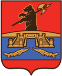 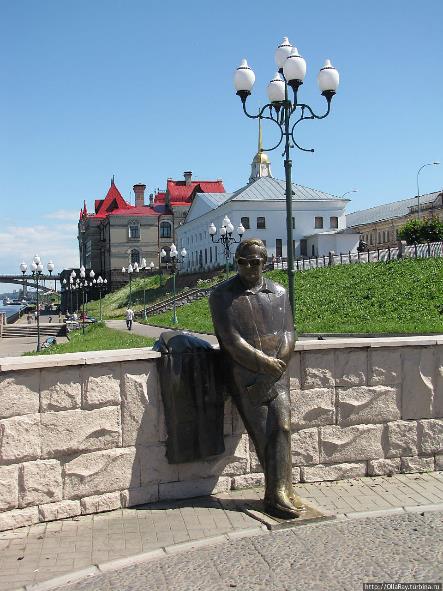 Памятник Льву Ошанину, 
поэту, автору многих песен, среди которых:
 «Пусть всегда будет Солнце», «Течет река Волга 
2003 год
[Speaker Notes: Заменить цифры по 85К за 2012 год – общее количество детей – 9006]
Администрация городского округа город Рыбинск
Всероссийский съезд краеведов - филологов
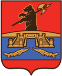 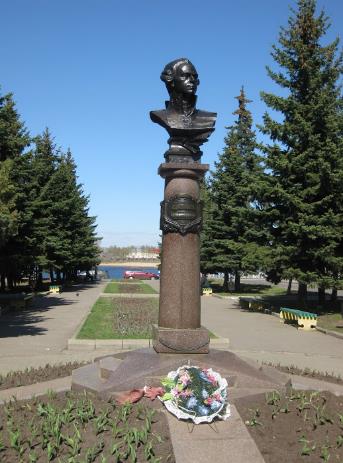 Памятник Ф.Ф. Ушакову, адмиралу Российского флота, причисленному к лику Святых, 1996 г
[Speaker Notes: Заменить цифры по 85К за 2012 год – общее количество детей – 9006]
Администрация городского округа город Рыбинск
Всероссийский съезд краеведов - филологов
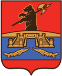 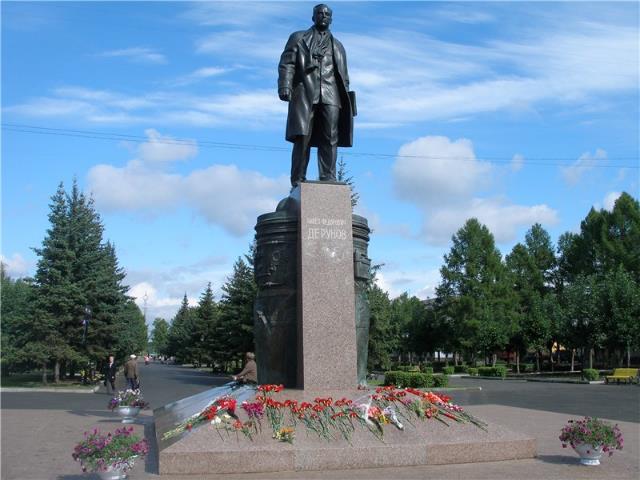 Памятник Павлу Федоровичу Дерунову, 
известному промышленнику, директору градообразующего предприятия Рыбинский моторостроительный завод
2014 год
[Speaker Notes: Заменить цифры по 85К за 2012 год – общее количество детей – 9006]
Администрация городского округа город Рыбинск
Всероссийский съезд краеведов - филологов
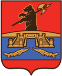 Памятник П.А. Соловьеву, генеральному конструктору, создателю наиболее распространенных моделей авиационных двигателей для российских гражданских и военных самолетов
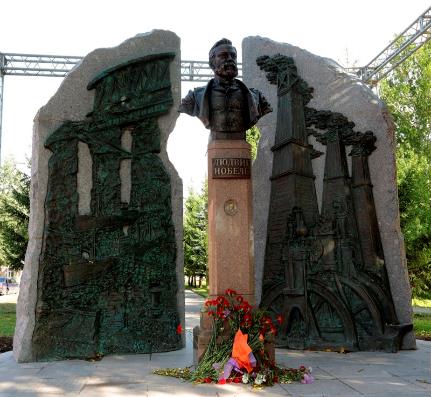 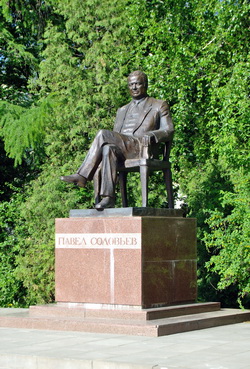 Памятник промышленнику, общественному деятелю и меценату Людвигу Нобелю 
26 июля 2013 года
[Speaker Notes: Заменить цифры по 85К за 2012 год – общее количество детей – 9006]
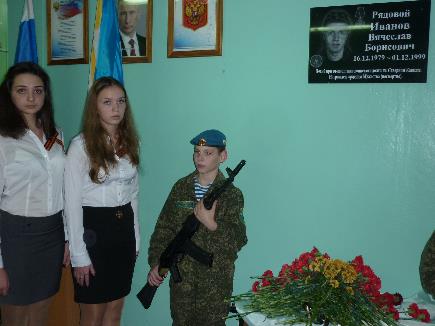 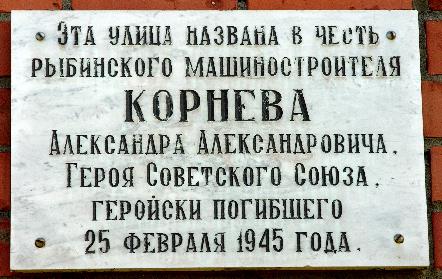 Мемориальная доска на ул. Корнева; Мемориальные доски в СОШ № 3, 5
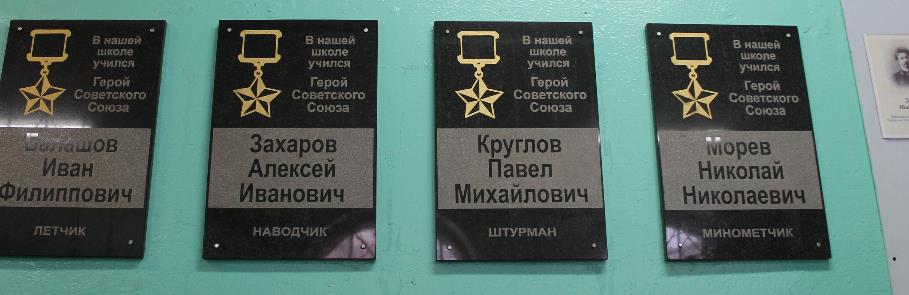 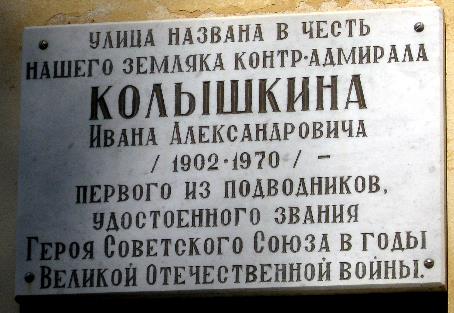 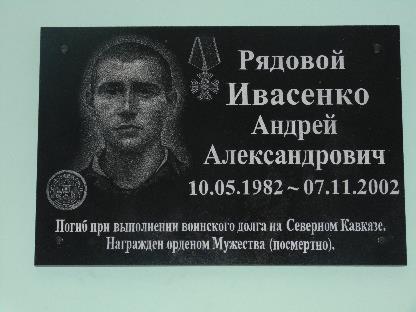 Мемориальная доска на ул. Колышкина; 
Мемориальные доски в СОШ №№ 6, 17, 20,
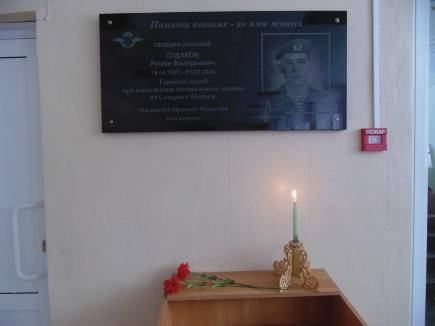 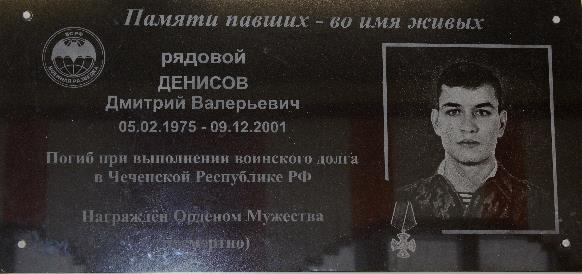 Администрация городского округа город Рыбинск
Всероссийский съезд краеведов - филологов
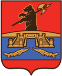 Закладной камень в память о жертвах ВОЛГОЛАГА
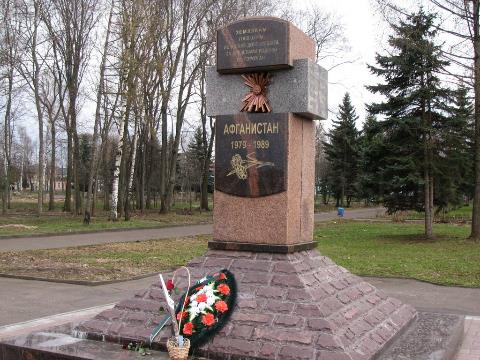 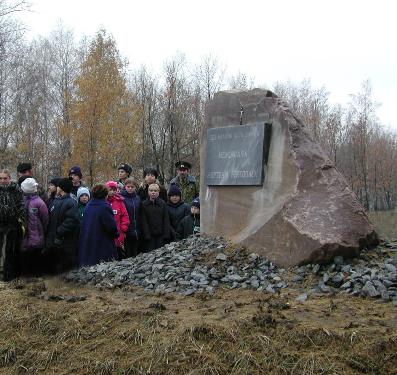 Памятник воинам  - землякам, погибшим в Афганистане
[Speaker Notes: Заменить цифры по 85К за 2012 год – общее количество детей – 9006]
Администрация городского округа город Рыбинск
Всероссийский съезд краеведов - филологов
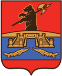 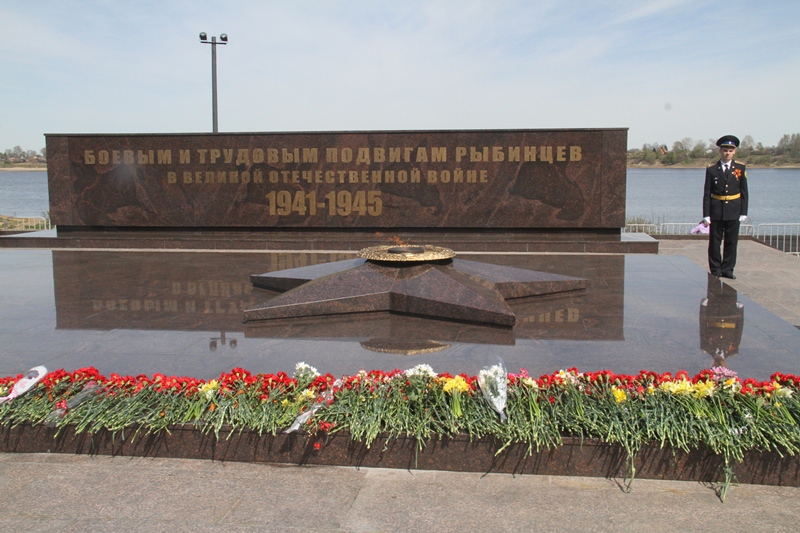 Гражданская Акция жителей города Рыбинска: реконструкция мемориала «Огонь Славы», 2015 г
[Speaker Notes: Заменить цифры по 85К за 2012 год – общее количество детей – 9006]
Администрация городского округа город Рыбинск
Всероссийский съезд краеведов - филологов
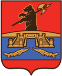 Серия открытых муниципальных уроков 
В рамках реализации закона Ярославской области ««О праздниках и памятных датах Ярославской области»
 С 1 января 2015 года в Ярославской области устанавливаются следующие праздники и памятные даты:
Праздники:
16 июня – День полёта в космос первой женщины-космонавта В.В. Терешковой
18 декабря – День образования Ярославской губернии
Памятные даты:
13 февраля – День рождения великого флотоводца Федора Ушакова
4 марта – День Ситской битвы
5 марта - День памяти князя Ярослава Мудрого
14 апреля – День памяти Мологи
24 мая – День возрождения Российской государственности
12 июня – День рождения полководца и политического деятеля Александра Невского
29 июня – День рождения в Ярославле первого русского театра
8 октября – День памяти преподобного Сергия Радонежского
[Speaker Notes: Заменить цифры по 85К за 2012 год – общее количество детей – 9006]
Администрация городского округа город Рыбинск
Всероссийский съезд краеведов - филологов
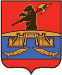 www.rybinsk.ru
Краеведческий потенциал социальной инфраструктуры города Рыбинска
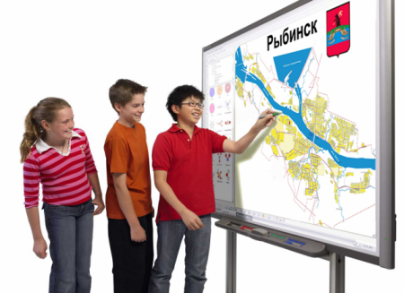 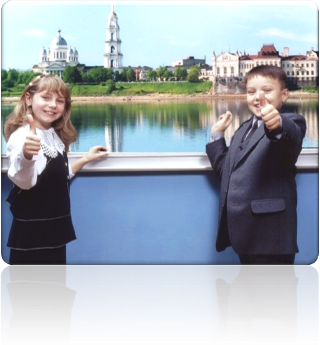 Любовь к родному краю, знание его истории — основа, на которой только и может осуществляться рост духовной культуры всего общества
Д.С. Лихачев
Брядовая Римма Александровна,  директор Департамента образования